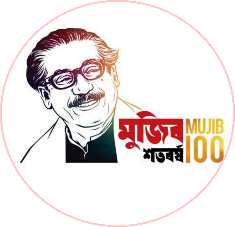 স্বাগতম
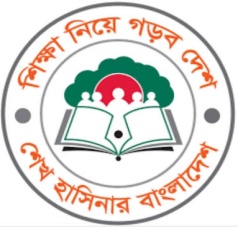 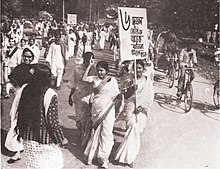 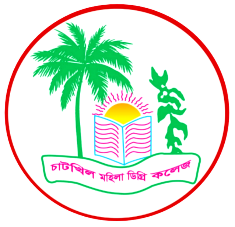 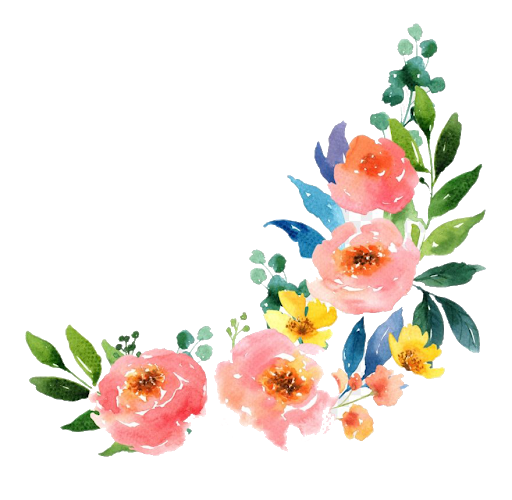 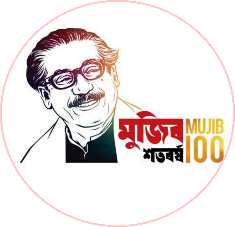 পরিচিতিঃ
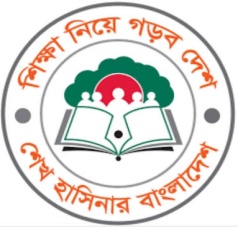 শিক্ষক পরিচিতিঃ
পাঠ পরিচিতিঃ
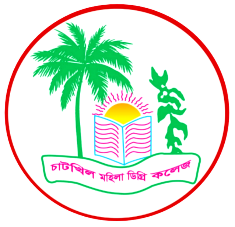 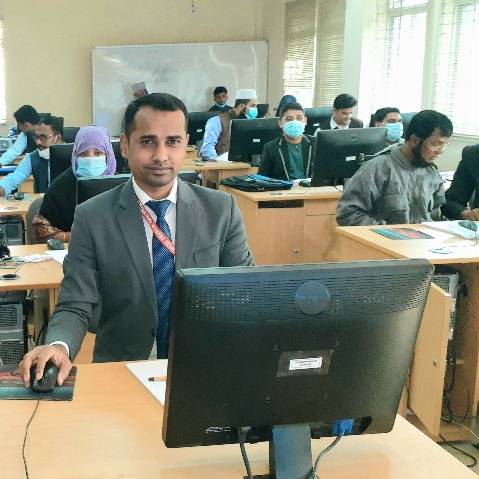 মোঃ আবুল কালাম (আজাদ)
প্রভাষক
ইসলামের ইতিহাস ও সংস্কৃতি
চাটখিল মহিলা ডিগ্রি কলেজ
চাটখিল, নোয়াখালী।
E-mail: azad.cu@gmail.com
শ্রেণিঃ  দ্বাদশ
বিষয়ঃ ইসলামের ইতিহাস ও সংস্কৃতি (দ্বিতীয়  পত্র)
অধ্যায়ঃ পঞ্চম অধ্যায় (বাংলার ইতিহাস: পাকিস্তান আমল)
তারিখঃ 10/০১/২০২০
সময়ঃ 1 ঘণ্টা।
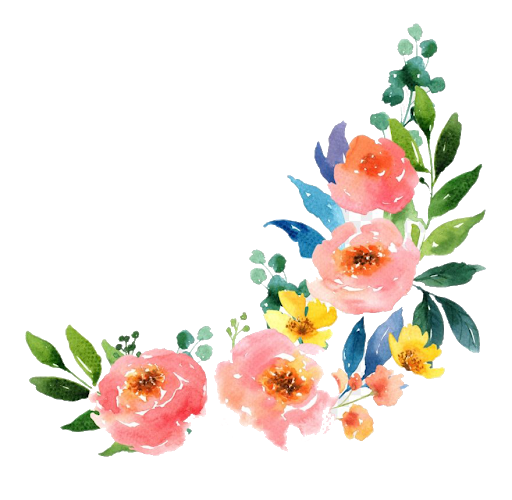 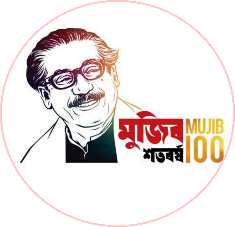 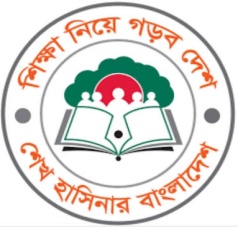 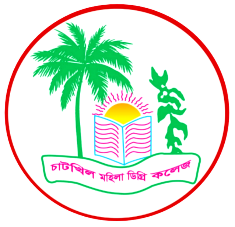 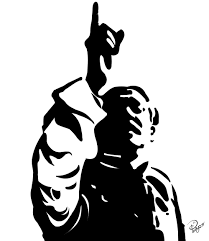 আজকের পাঠ শিরোনামঃ
ঐতিহাসিক ছয় দফা ও এর গুরুত্ব
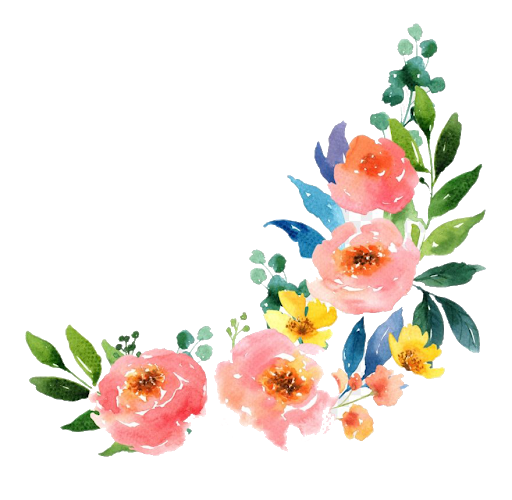 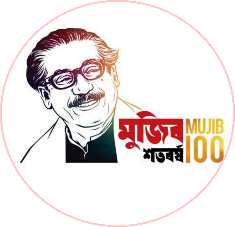 শিখনফলঃ
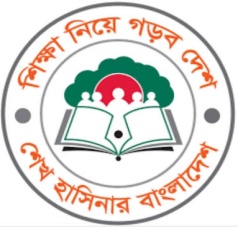 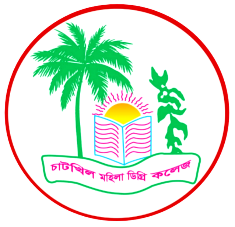 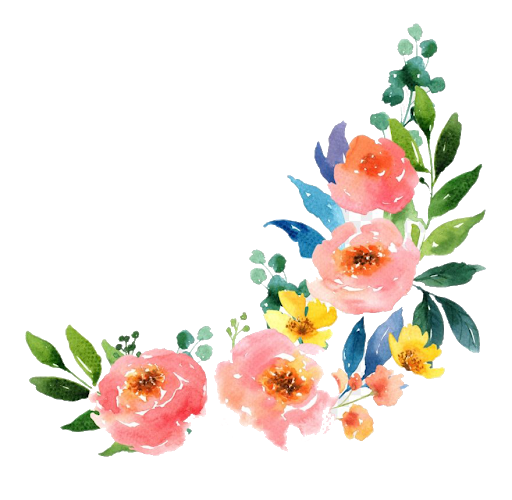 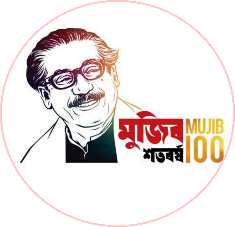 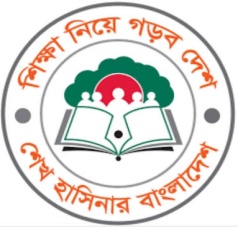 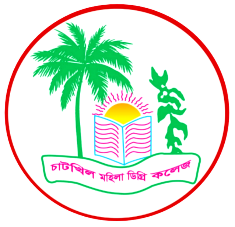 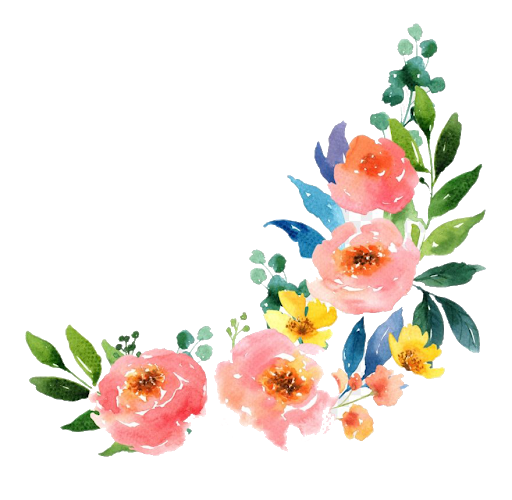 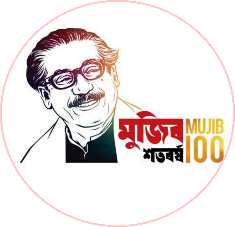 ছয় দফা দাবির প্রেক্ষাপটঃ
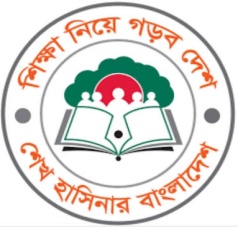 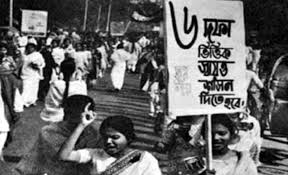 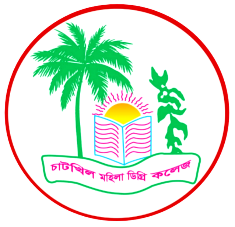 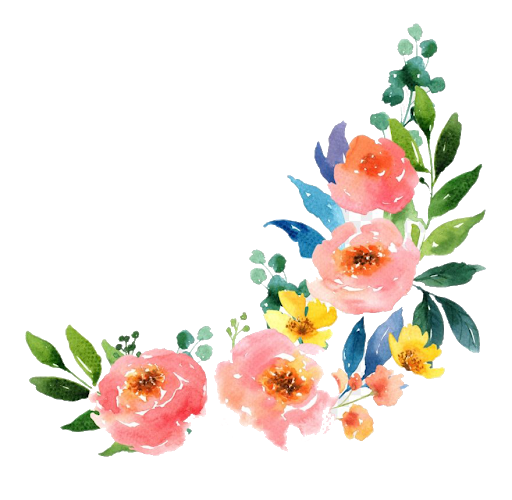 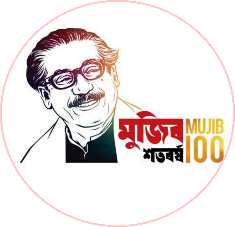 ছয় দফার প্রতিক্রিয়াঃ
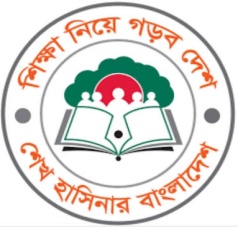 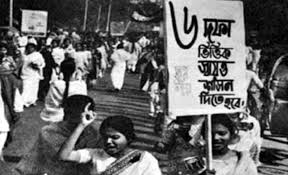 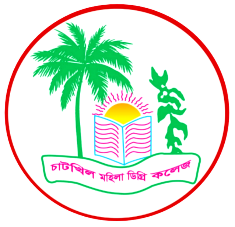 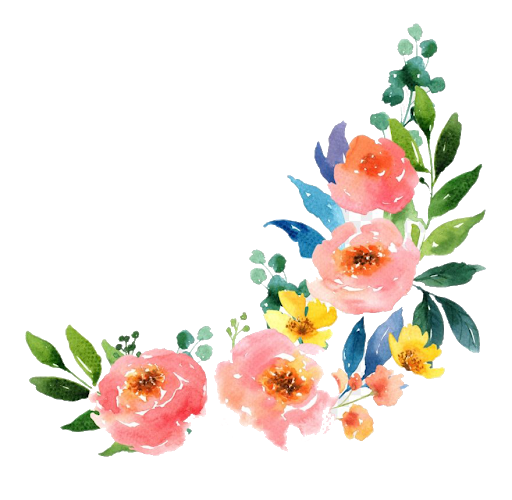 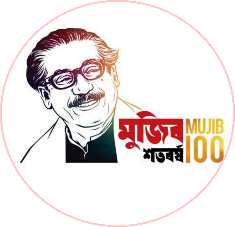 গুরুত্ব ও তাৎপর্যঃ
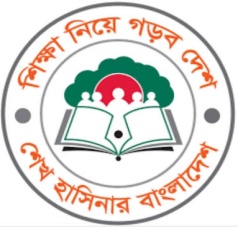 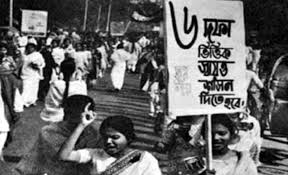 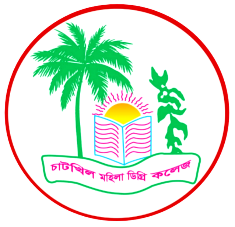 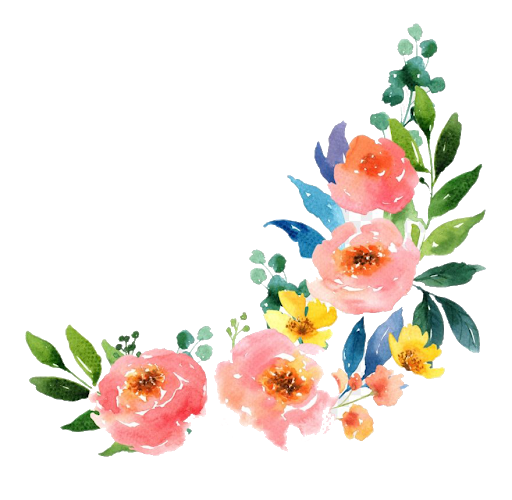 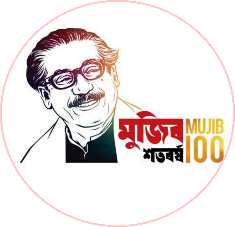 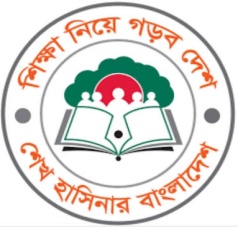 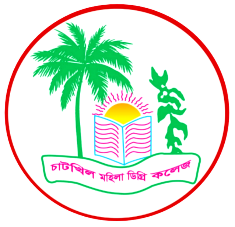 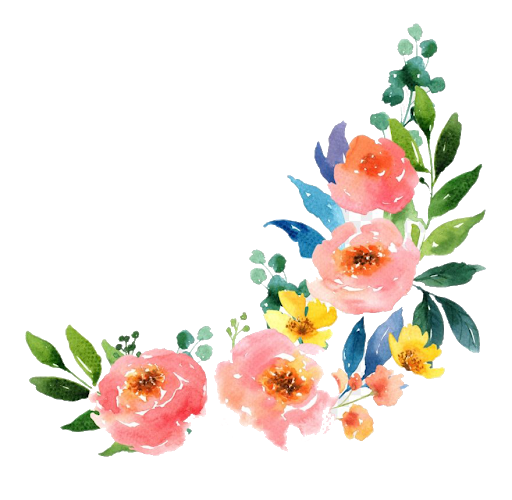 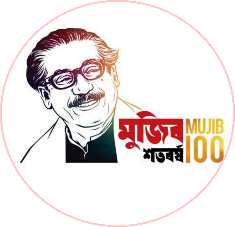 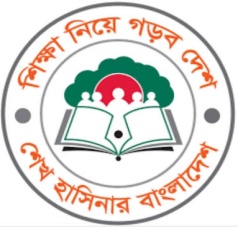 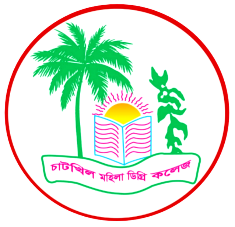 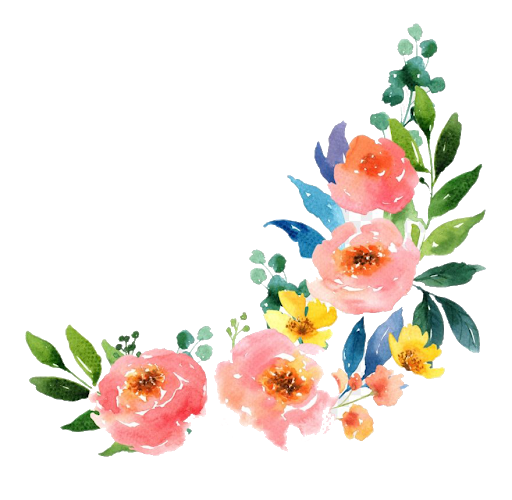 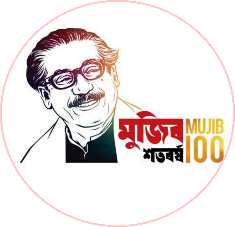 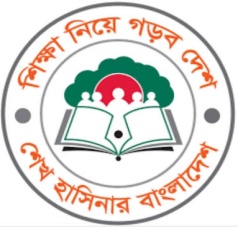 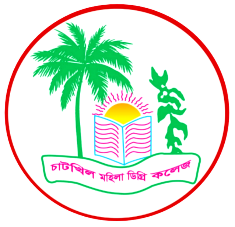 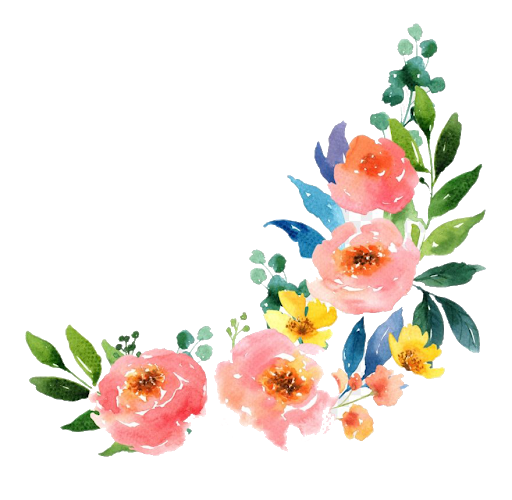 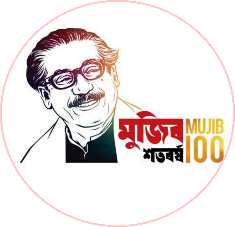 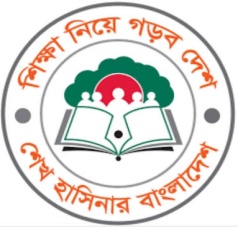 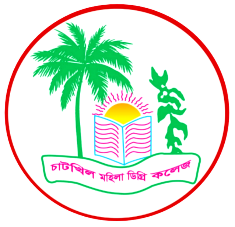 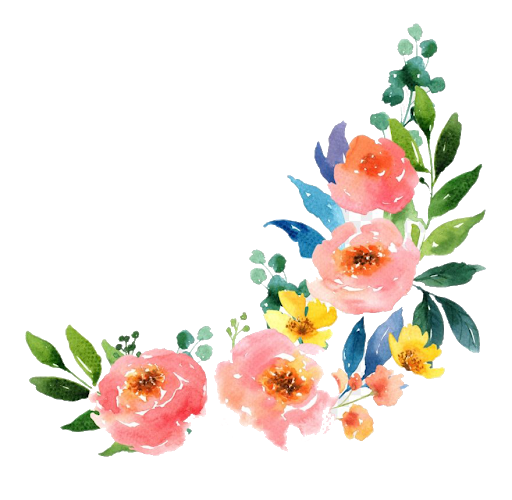 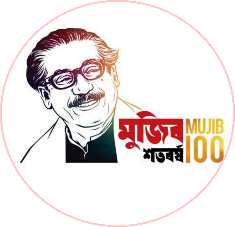 বাড়ির কাজঃ
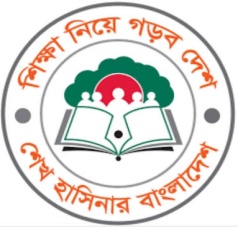 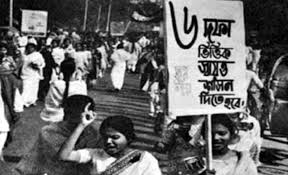 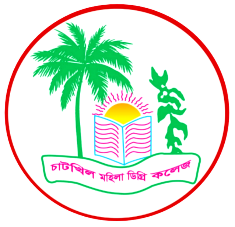 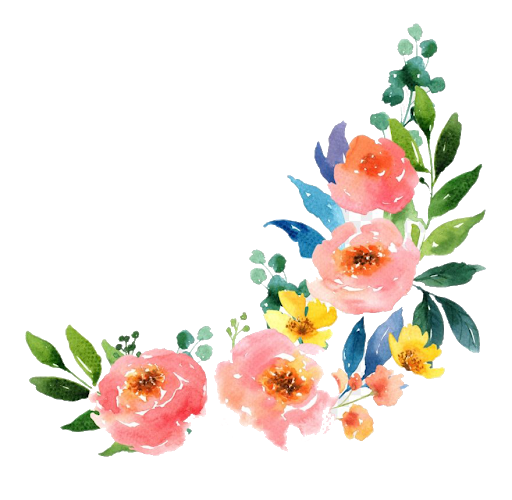 ঐতিহাসিক ছয় দফার গুরুত্ব লিখে নিয়ে আসবে।
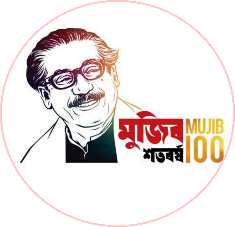 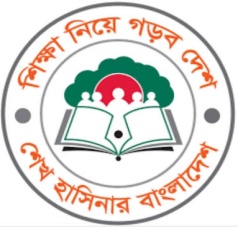 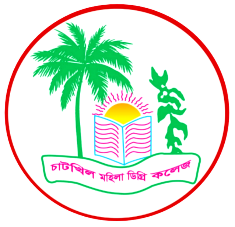 ধ ন্য বা দ
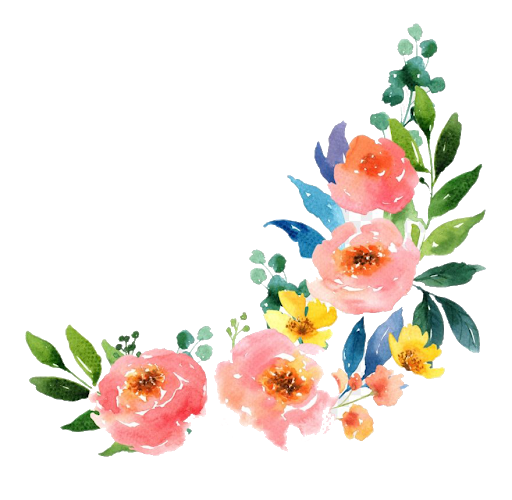